Špeciálna základná škola s VJM, Hviezdoslavova 24, Rimavská Sobota
Kivándorlás 
a 19. – 20. század fordulóján

Történelem – 7. osztály
Kivándorlás Amerikába
A XIX-XX. század fordulóján egymillió honfitársunk hagyta el a Monarchiát, hogy boldogulását Amerikában keresse. Angolul nem tudó zsellérek, cselédek az utolsó fillérjeiket összekuporgatva vonat- és hajójegyet váltottak, és elindultak egy ismeretlen világba. Az álmok azonban igen messze álltak a valóságtól. 
A kivándorlók többsége gyárakban, bányákban kezdett dolgozni. A többség kitartó munkával megtalálta a számításait. Aki meg nem, az visszavándorolt az óhazába.
 A kivándorlók többsége a  fiatalabb korosztályhoz tartozott.
Tömeges kivándorlás
Úton az álomországba
A legtöbb kivándorlónak először vonattal el kellett jutnia Fiumébe. Sokukat tolvajok, zsebmetszők már a vonaton kiraboltak.
A kivándorlók véget nem érő hosszú sorokban kis faládával, vállukra vetett batyuval vonultak fel a hajóra, és az indulás pillanatában a fedélközben 1200 torok énekelte könnyezve: "Hazádnak rendületlenül...".
A kivándorlók , szegények lévén a fedélközben kaptak szállást igen nyomorúságos körülmények között.
 Beszélgetés közben  az Amerikában járatosak jó tanácsokkal látták el az újakat.
Az Egyesült Államokba hajóutat kínáló                              cég reklámja 1900-ból
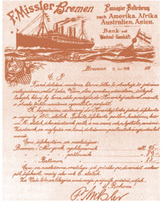 Forrás: Fortepan
A szlovákok kivándorlása
A parasztság végleges elvándorlása a mostoha hegyvidékről nem újkeletű. Nem a kivándorlással kezdődött. A 18. század során ezerszámra hagyták ott megyéjüket a szlovák családok.
Szlovákia területén kívül mintegy 56 községben telepedtek le szlovák favágók és szénégetők. 
Az északi hegyvidék lakóinak többsége járt  az Alföldre (Magyarországra) idénymunkára.
A drótosok a hegyi lakosság legszegényebb köreiből származtak. Jellegzetes szlovák mesterség volt.
 Házakat járva konyhaedényeket javításával foglalkoztak.
 Beutazták egész Európát és Oroszországot.
 A drótosok néha 2 – 3 évre is eltávolodtak otthonról. Több világgá ment drótosból gazdag vállalkozó lett. 
A parasztság tömeges elvándorlásávan vezető szerepet játszott az eladósodás, akik uzsorások karmaiba kerültek.
Szállóigéívé vált az „árvai éhség“, mikor a megyében az 1870 – 90–es években  százával haltak meg felnőttek és gyerekek élelemhiány miatt.
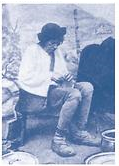 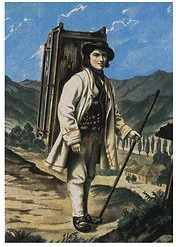 A házaló drótos kézműves munka közben
A Zsolna melletti Budatin várában van a világon  az egyetlen drótos-múzeum
A szlovák nők Amerikában a bányában is          dolgoztak                                                                       A szlolvákok ujságai Amerikában
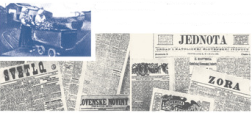 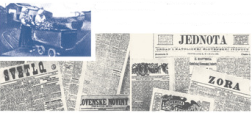 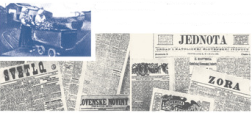 A szlovákok az Egyesült Államokban megalapították a Szlovák Ligát.  Feladata volt egyesíteni a szlovákokat Amerikában és támogatni a szlovák nemzeti mozgalmat Magyarországon.
Feladat: A világ térképe alapján keresd meg hová vándoroltak ki a 19. – 20. században az Osztrák Magyar Monarchia lakosai!